Активизация познавательной деятельности учащихся с ограниченными возможностями здоровья на уроках математики
Основные задачи развития познавательной деятельности учащихся с ОВЗ: 
формирование мотивации учения, ориентированной на удовлетворение познавательных интересов;
развитие памяти и внимания;
формирование приёмов умственных действий (анализ, сравнение, обобщение);
развитие речи, умения аргументировать свои высказывания, строить простейшие умозаключения;
формирование учебных навыков и умений (умения обдумывать и планировать свои действия, проверять результат своих действий).
Приемы направленные на закрепление и развитие навыка хорошего счета
«Круговые»  примеры.
Результат одного примера является началом следующего. Учащимся дается первый пример, далее, вычисляя, они должны показать стрелочками следующие примеры. Заканчивается «круг» примеров тем, с которого начали.
29+18
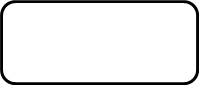 155+25
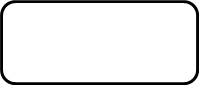 100-69
27+2
47+53
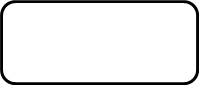 31·5
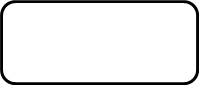 126-99
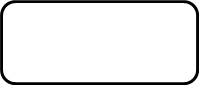 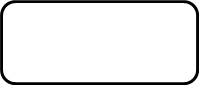 180:6
30+96
Графический диктант.
Ответ «да» соответствует _, ответ нет - ^.1)0,2+0,3=0,5          2)0,03+0,04=0,07          3)0,81+1=0,824)0,37+0,21=0,58           5)0,12+0,4=0,16   Ответ: _ _ ^ _ ^
Упражнения для развития устной и письменной речи (словарные диктанты)
Заполните пропуски:
1. Пр...тое ч...сло
2. Д...лим...сть
3. При...на...
4. Тре...начн...е
5. Кра...н...е
6. Пр...изв...дение
7. Н...имен...шее
8. Р...зл...жение
Дидактическая игра
1. Командам необходимо переправиться на другой берег реки. Лодочник первой переправит ту команду, которая быстрее выполнит задание № 1.
Задание № 1. (обобщение) Дан ряд чисел: 
-0,45; 1/4; -8; -9,6; 5; 18/13; – 4; 7,09; 12; 34; 5/6; – 6/7; 2/5; -7; -18; 0,345; 0; -1; 1,007. 
Выпишите: а) все натуральные числа; б) все целые числа; в) все рациональные числа; г) все дробные числа.
2. Путешественникам необходимо приготовить ужин. В реке есть рыба, её надо поймать, выполните задание № 2 и ужин команде обеспечен.
Задание № 2. (классификация) Разложите на простые множители числа: 54; 66; 99; 162; 10000.
Как вы считаете, какое число из представленных лишнее и почему? Как называются все оставшиеся числа?
Коррекционные упражнения
В одной таблице расположены 9  обыкновенных дробей. Нужно переписать их в порядке возрастания в пустую таблицу справа, начиная ее заполнение с верхнего левого квадрата.
Методика Мюнстерберга.
В бессмысленный набор букв вставляются слова. Требуется отыскать их как можно быстрее и без ошибок:
АОРЕИГЕНПКРАТНОЕОПНППЕКАЕНОАЦПРОСТОЕЦУШЗЩУЛЧИСЛОШИДШКЦДГКЕЦДКЩЧГДЕЛИМОСТЬРН
Кинезиологические упражнения
Зеркальное рисование. Положите на стол чистый лист бумаги. Возьмите в обе руки по карандашу или фломастеру. Начните рисовать одновременно обеими руками зеркально-симметричные рисунки, буквы. При выполнении этого упражнения почувствуете, как расслабляются глаза и руки. Когда деятельность обоих полушарий синхронизируется, заметно увеличится эффективность работы всего мозга.
Колечко. Поочередно и как можно быстрее перебирайте пальцы рук, соединяя в кольцо с большим пальцем последовательно указательный, средний и т.д. Проба выполняется в прямом (от указательного пальца к мизинцу) и в обратном (от мизинца к указательному пальцу) порядке. Вначале упражнение выполняется каждой рукой отдельно, затем вместе.
Опорные схемы
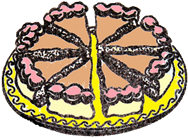 Программированные карточки или «карточки -помощницы»
Информационно-коммуникативные технологии
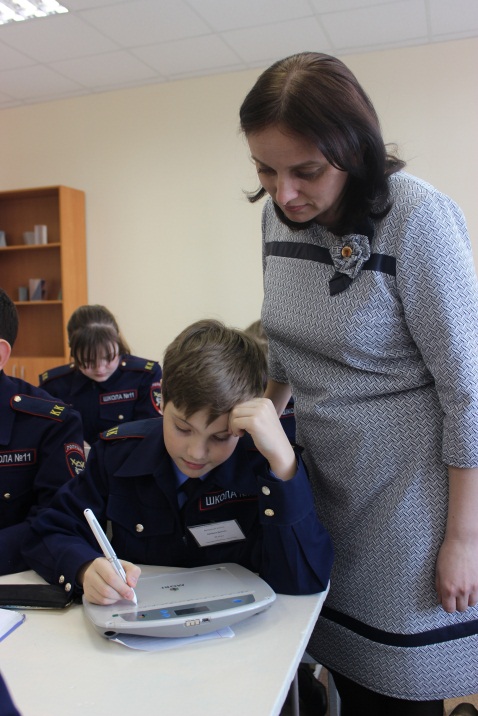 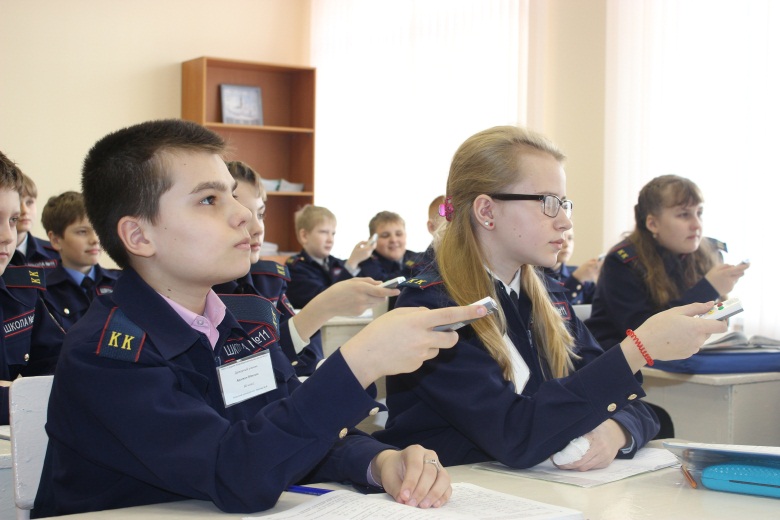 Есть люди, которым судьба послала сложные испытания. Великая боль позволяет им достигнуть глубин своего существа. Для них невозможное – это всего лишь громкое слово. Невозможное – это не приговор, а вызов и шанс проверить себя. Для них невозможное -  ВОЗМОЖНО.